PICTURE
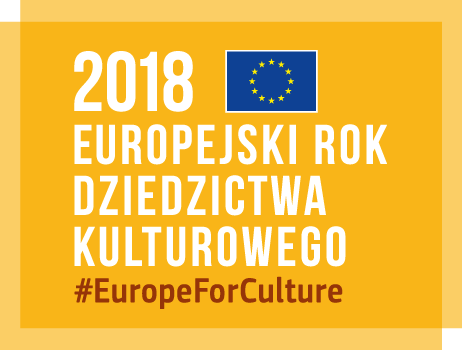 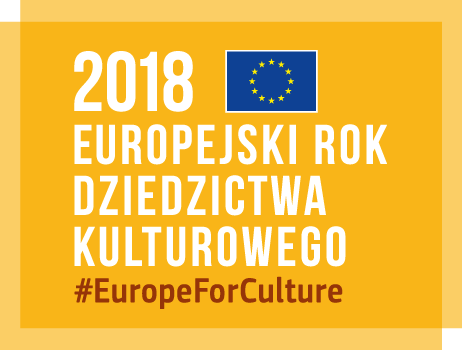 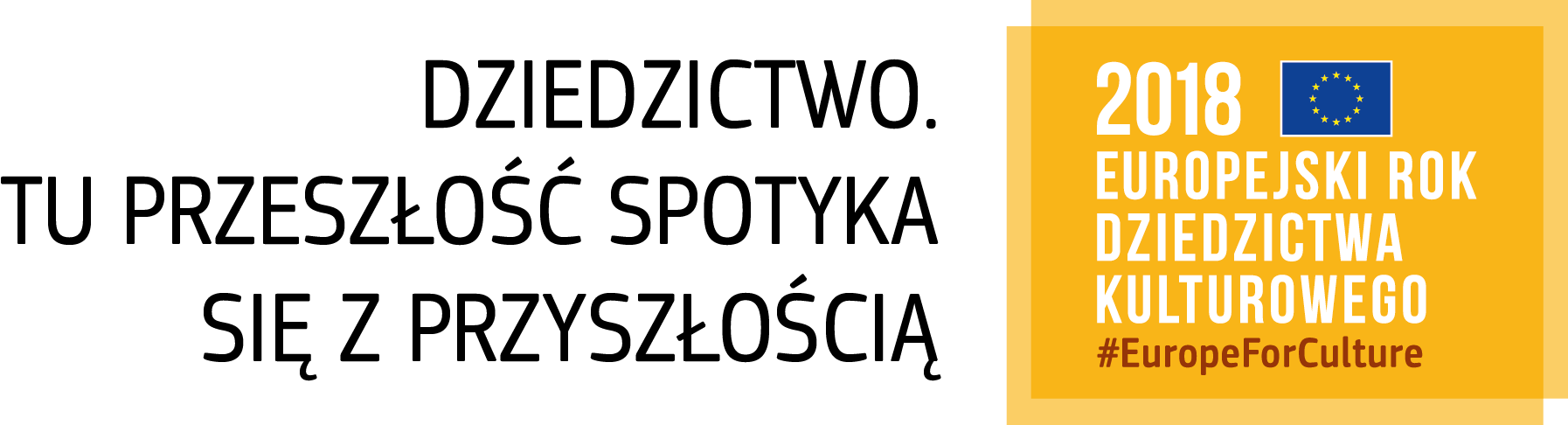